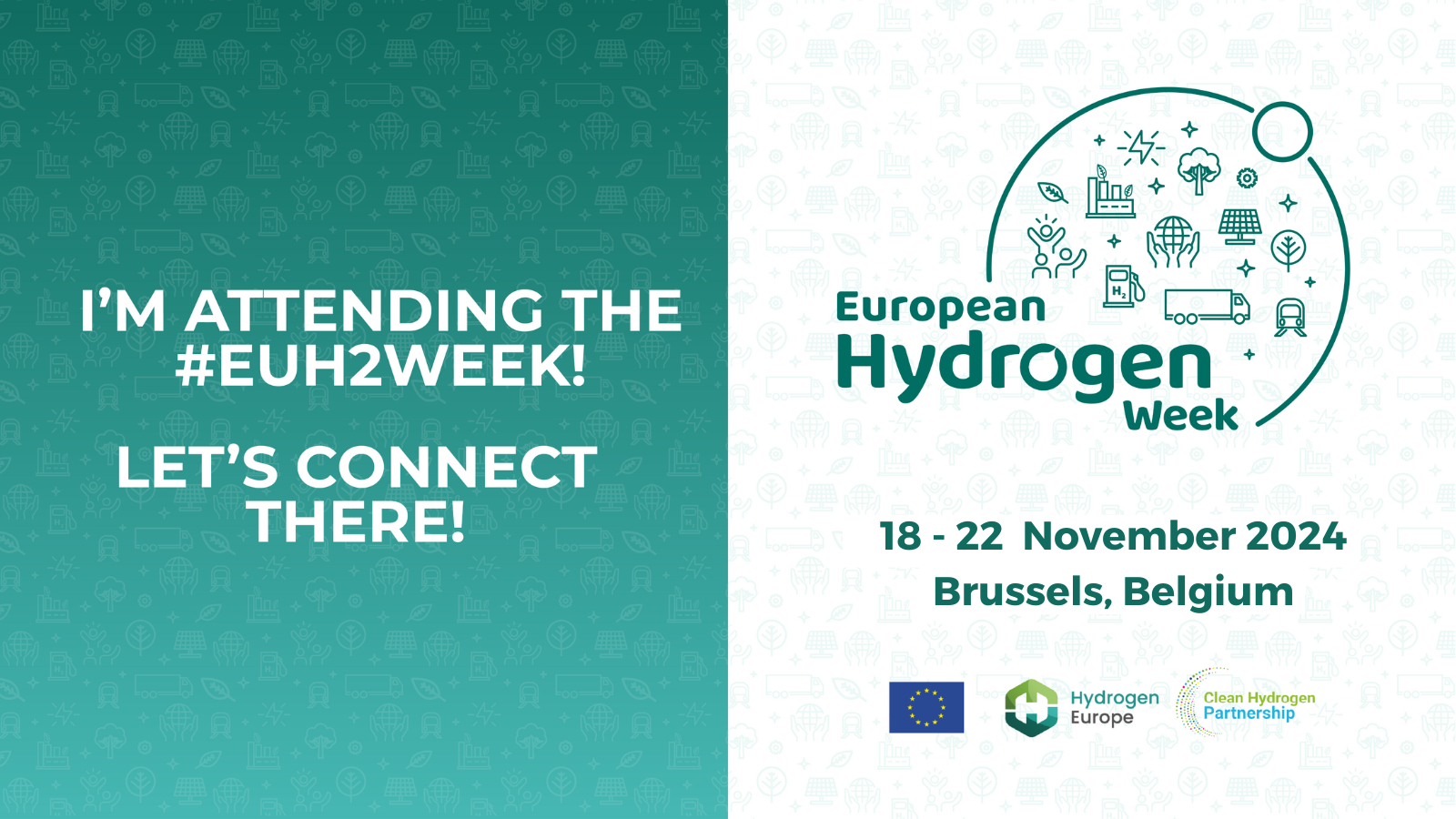 #EUH2Week